EXPERIENCIA PERSONAL
María Morales
y
Flor Aquino
Salina Cruz, México
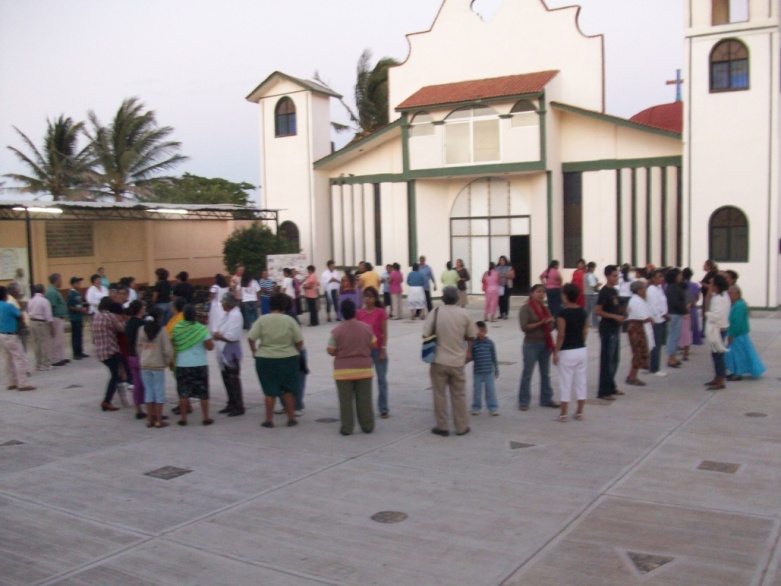 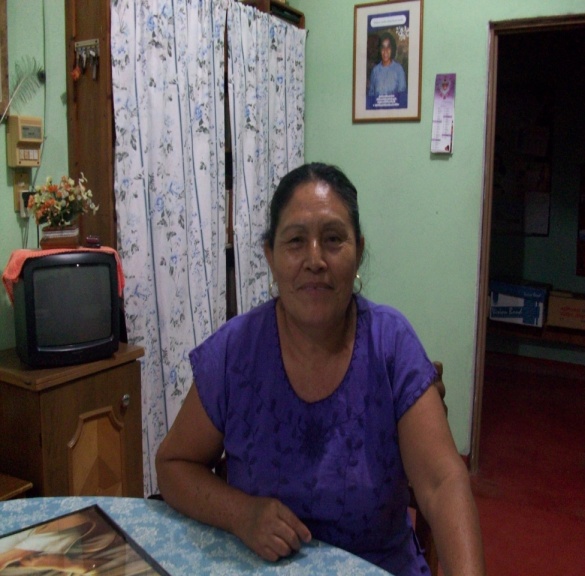 Experiencia Con Relación al Carisma
La llegada de las hermanas MIC  me llevó por un camino de cambios, porque me transmitieron a un Dios amoroso y de perdón, que le dio  sentido y un lugar en mi vida, e hizo que mirara a mis semejantes con amor y valoración .
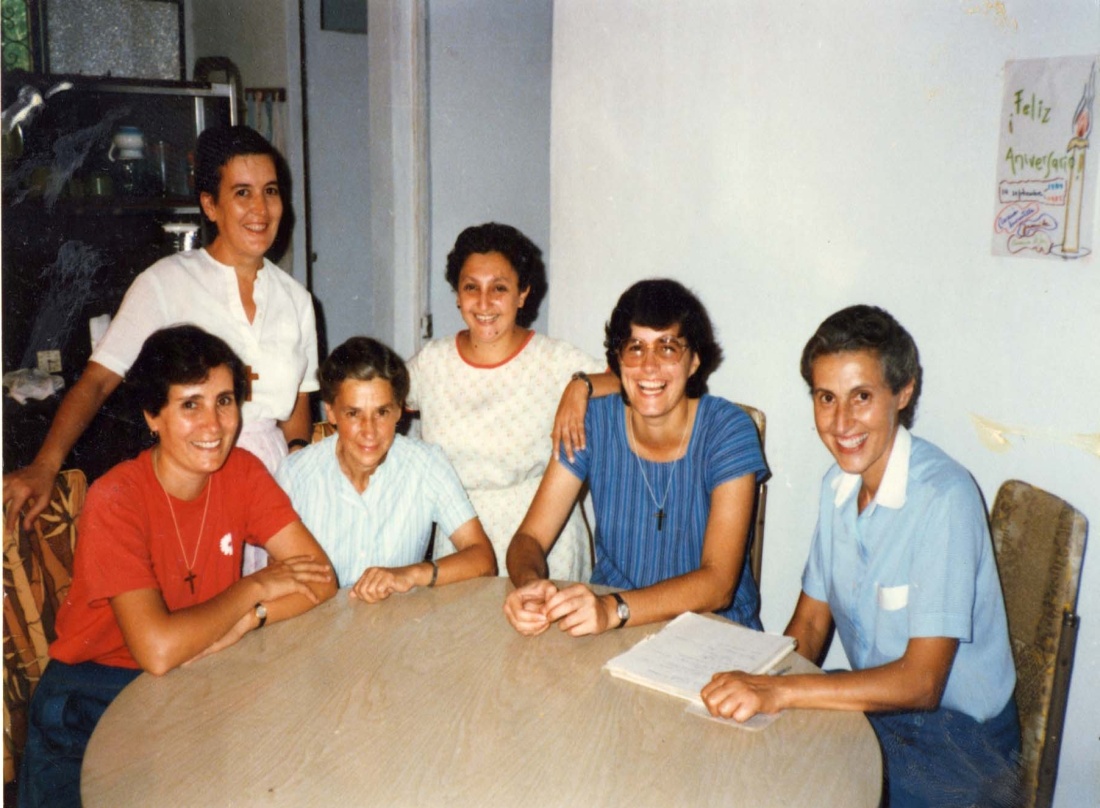 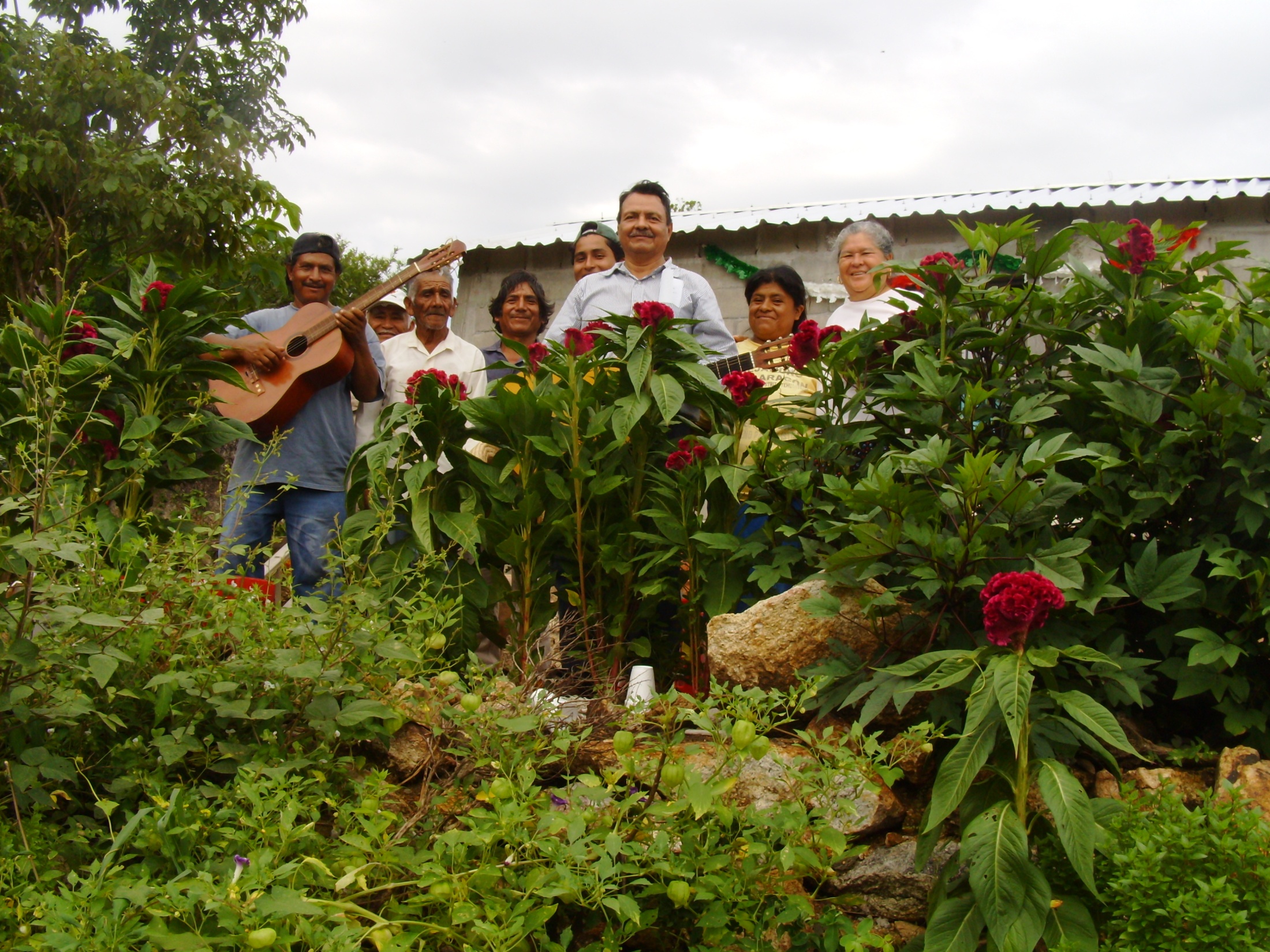 “PASAR HACIENDO EL BIEN”
EL CARISMA LO VIVO A Través DE MI SERVICIO, DEL COMPARTIR EN DIFERENTES ASPECTOS, LA ENTREGA EN LAS COMUNIDADES.
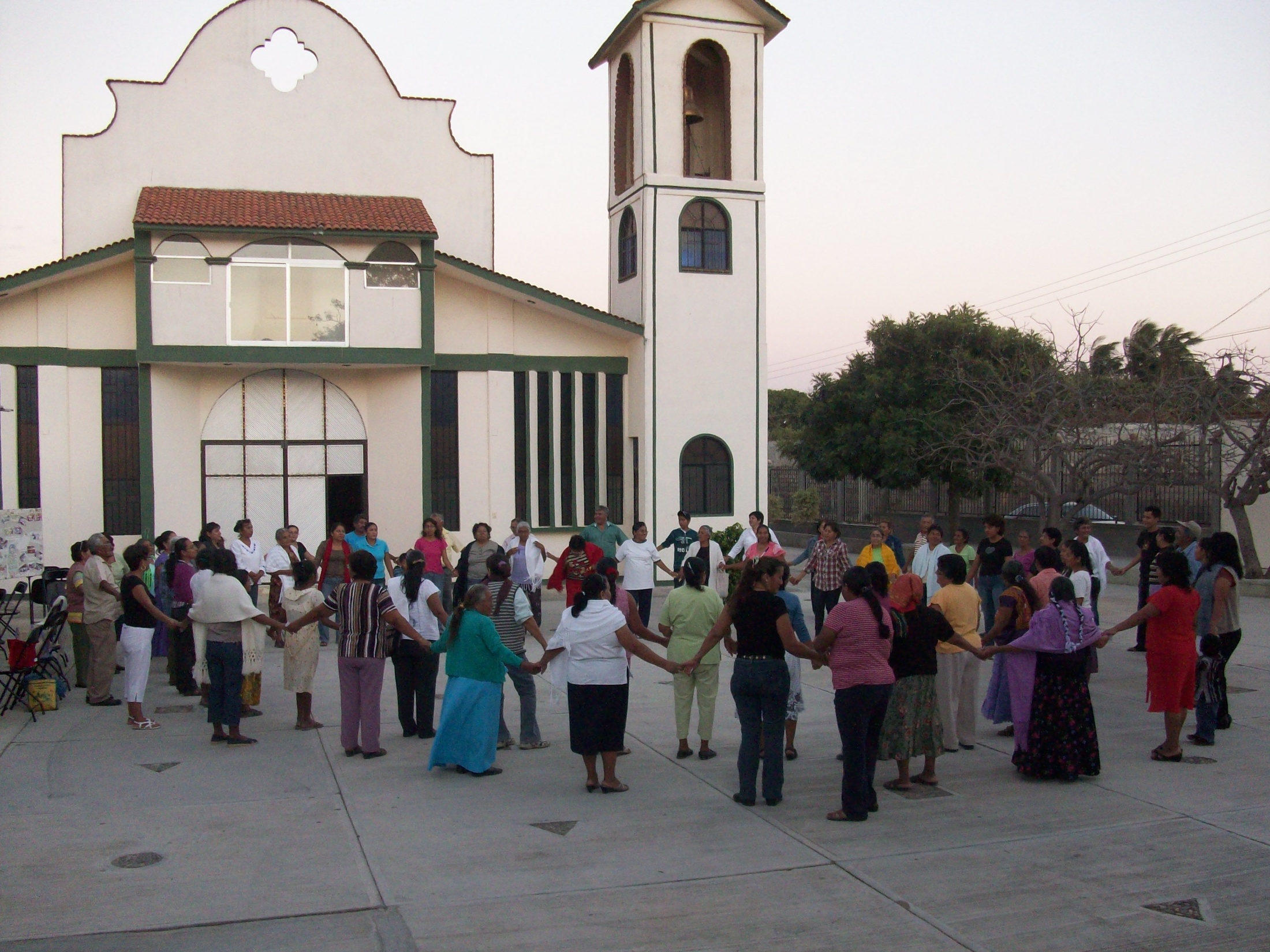 He descubierto que tengo mucho qué dar.
He aprendido a confiar en mí.
He aprendido que es importante prepararnos.
Mantener el espíritu alegre  y dinámico 
para contagiar a los hermanos y hermanas.
LA CERCANIA CON LOS PADRES  DE FAMILIA COMPARTIENDO LOS PROBLEMAS DE LOS HIJOS
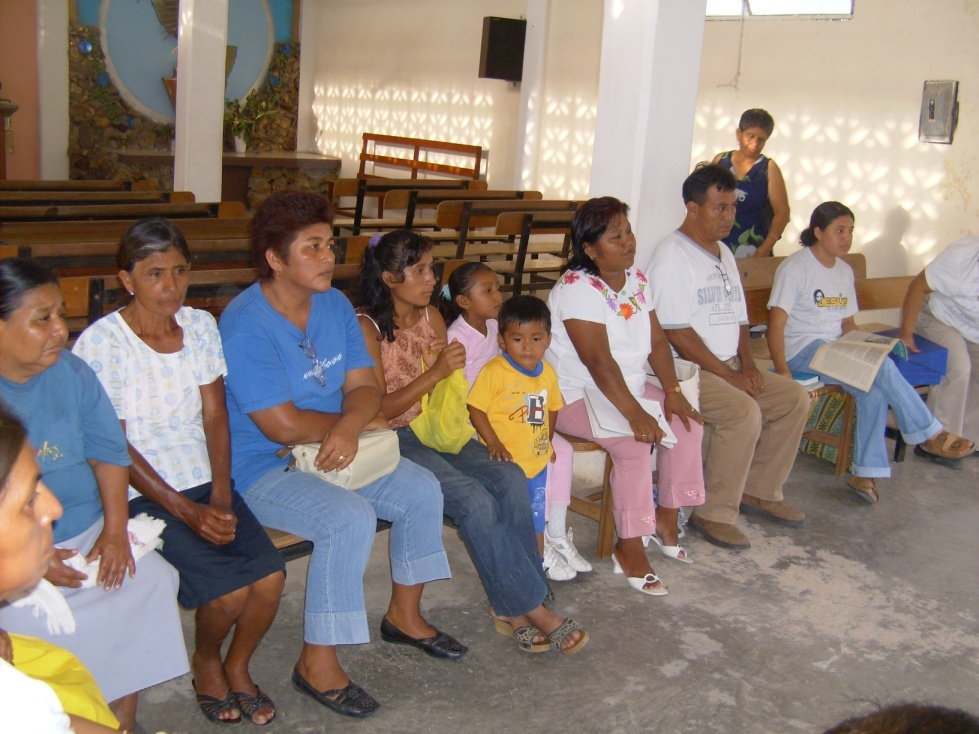 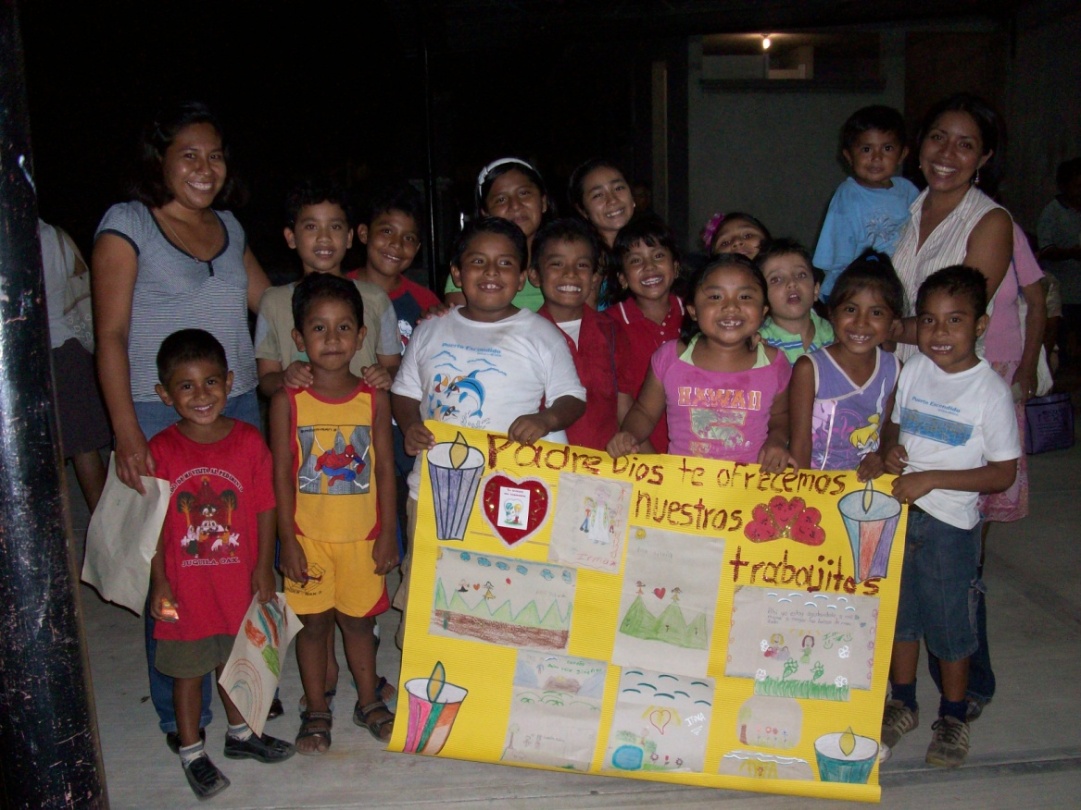 COLABORACIÓN EN LA FORMACIÓN CON LOS JÓVENES
SOLIDARIDAD Y OTROS VALORES…
DISPOSICIÓN Y PRONTITUD AL DIALOGO
EVANGELIZACIÓN
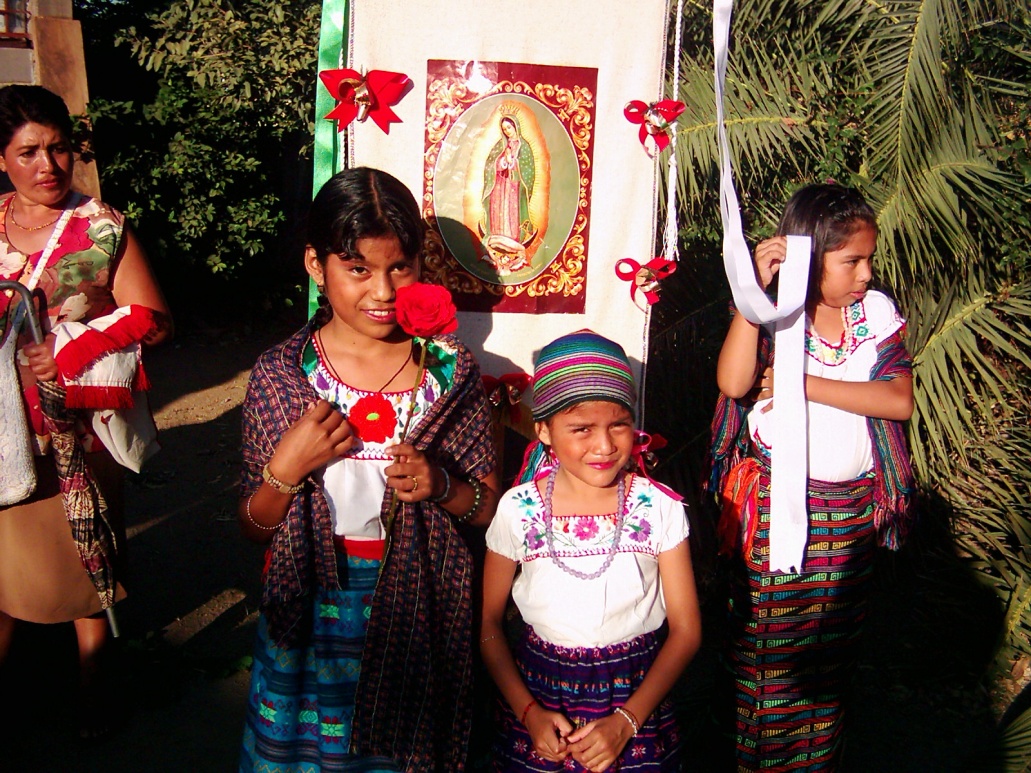 TRABAJO EN EQUIPO
RESPOSABILIDAD
UNIDAD
DAR  A CONOCER A CRISTO
AYUDAR A DESCUBRIRLO EN LAS DIFERENTES REALIDADES  QUE SE VAN VIVIENDO
LUCES Y SOMBRAS
EL CONOCIMIENTO ADQUIRIDO PARA VIVIR LA FE, LA ESPERANZA Y EL AMOR HACIA MIS SEMEJANTES.
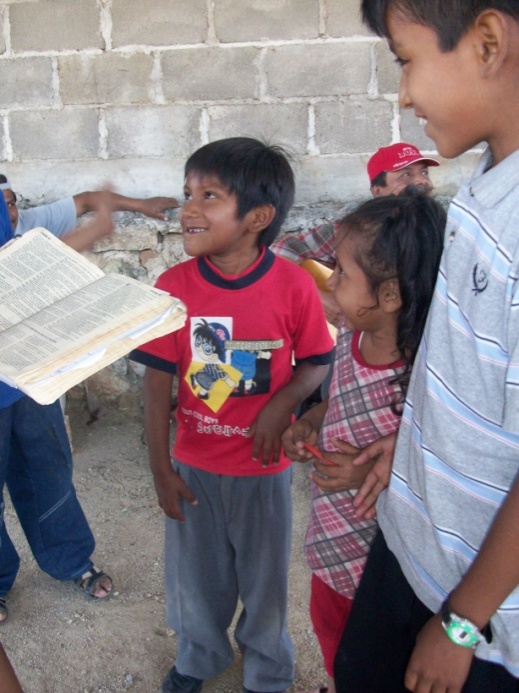 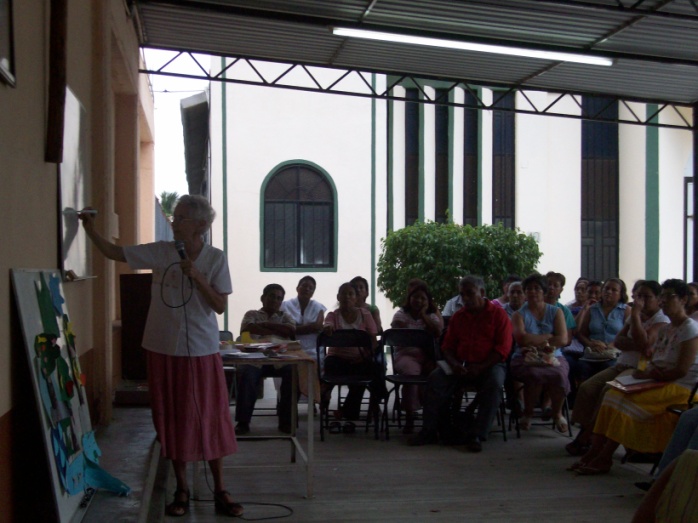 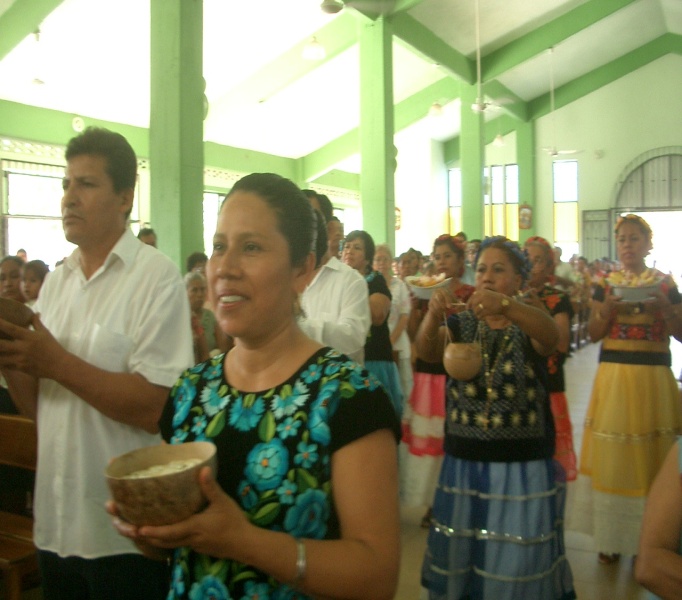 EL SEGUIMIENTO AL PLAN DE DIOS
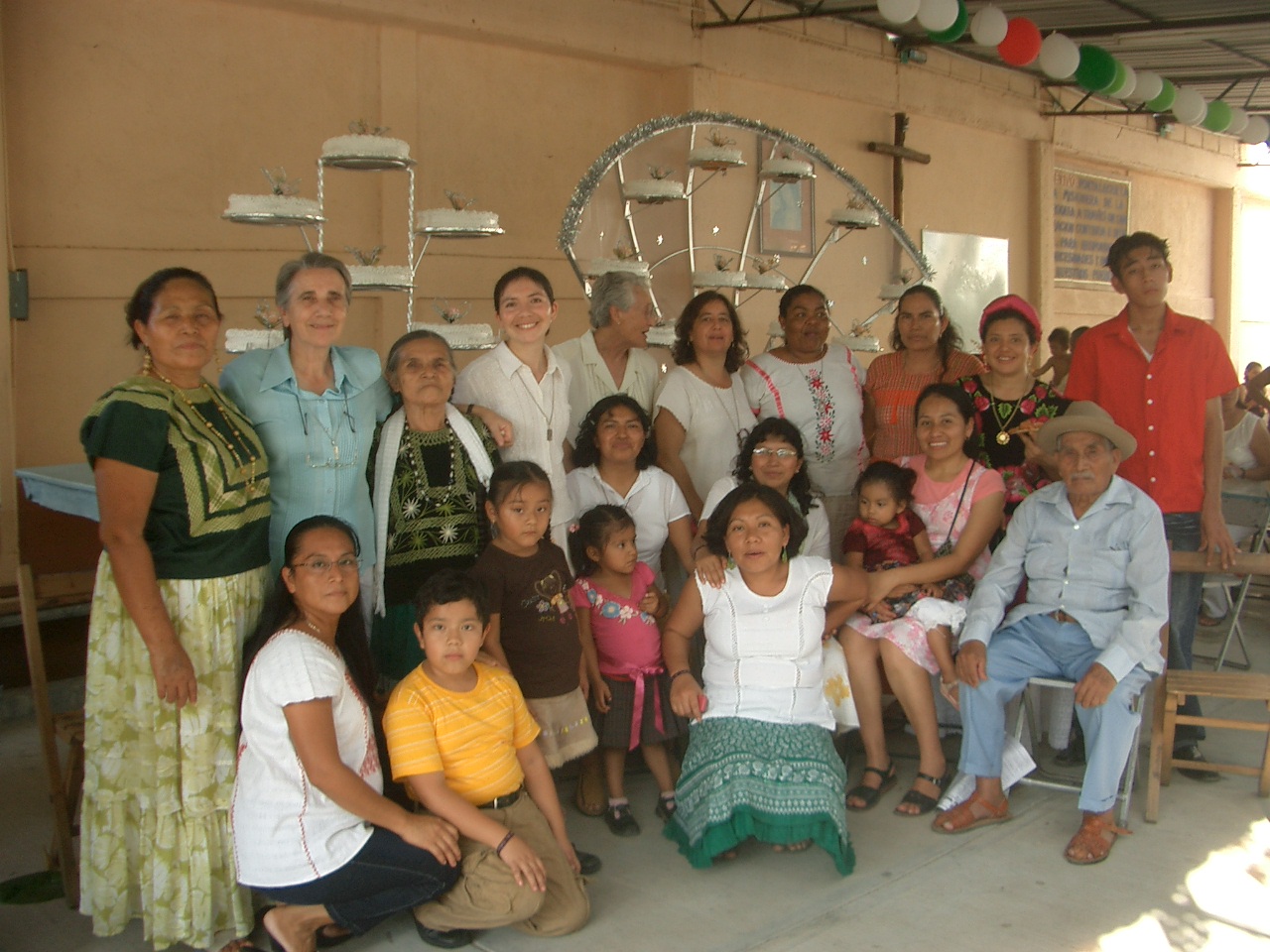 EL ANÁLISIS DE LA REALIDAD
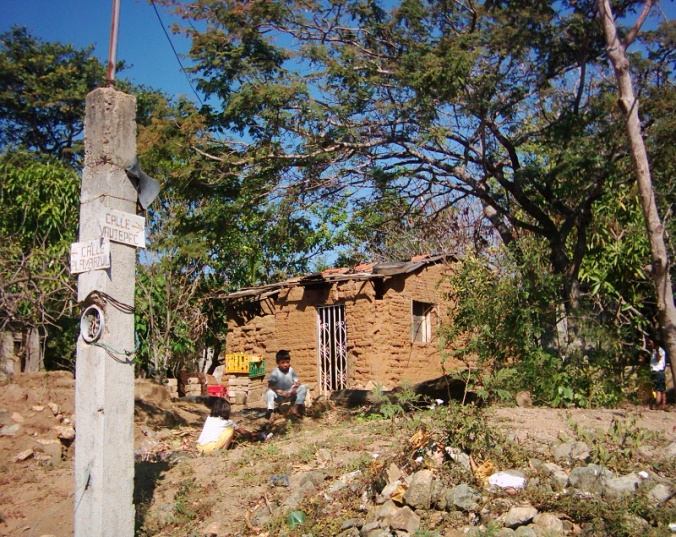 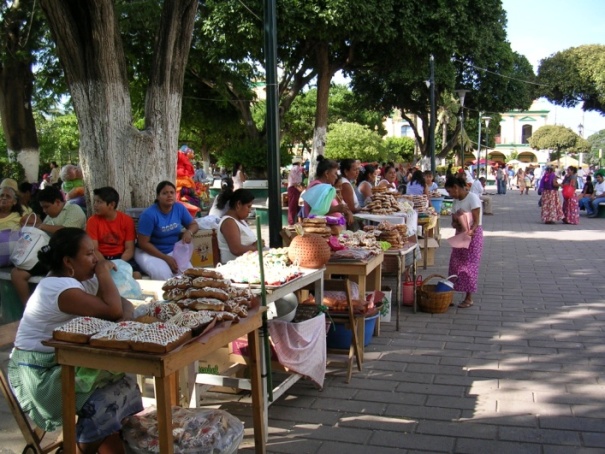 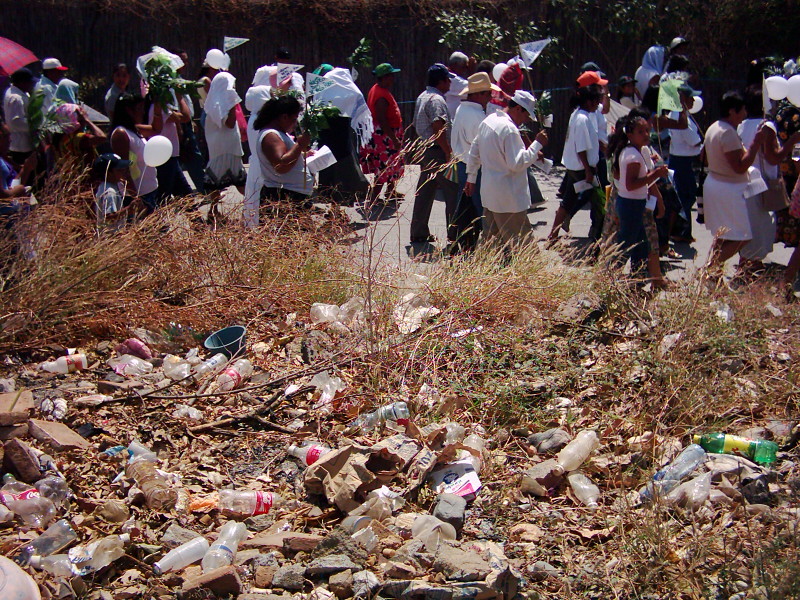 LA LUCHA ORAGANIZADA PARA ATENDER LAS NECESIDADES DE LAS PERSONAS
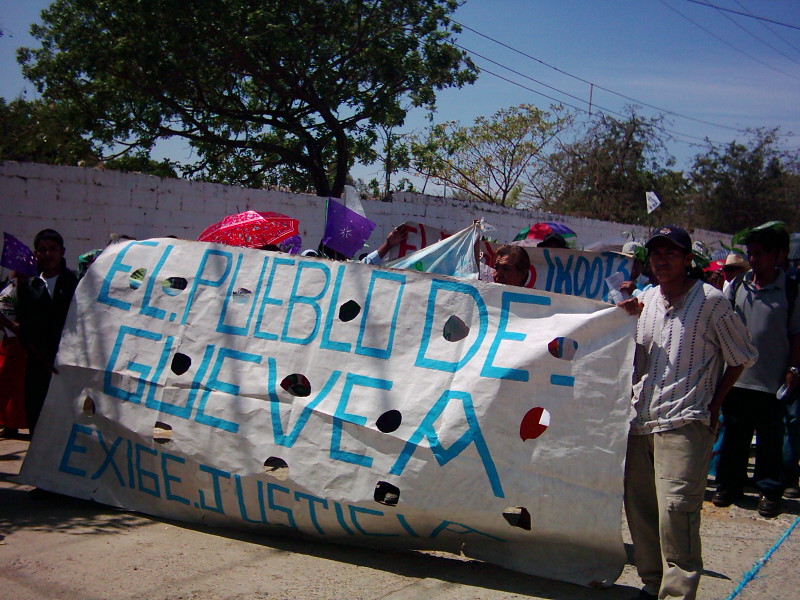 LA PRESENCIA DE LAS HERMANAS QUE ACOMPAÑAN EL CAMINAR
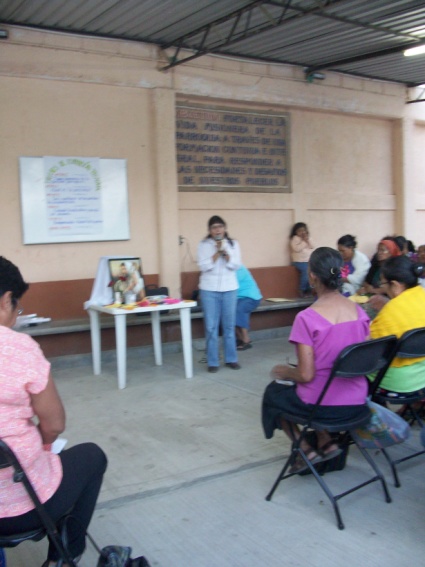 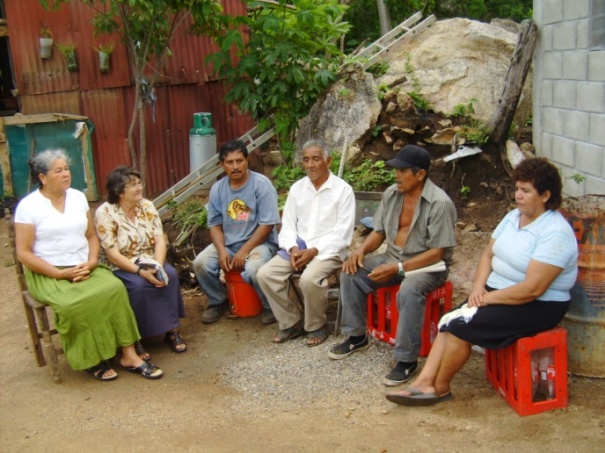 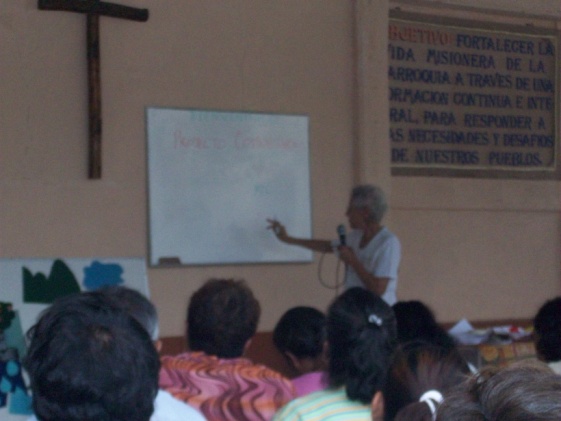 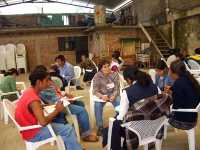 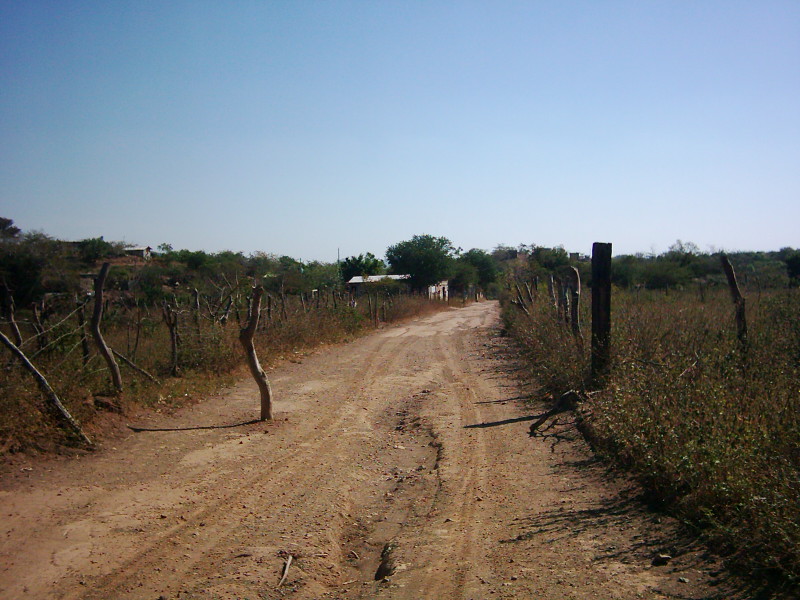 SOMBRAS
La lucha diaria contra los medios de comunicación.
La ruptura  de la lucha  organizada de las colonias.
Las necesidades familiares, economía y salud.
No dar una respuesta al 100 % por las necesidades familiares.
Falta de tiempo para una mayor integración y donación.
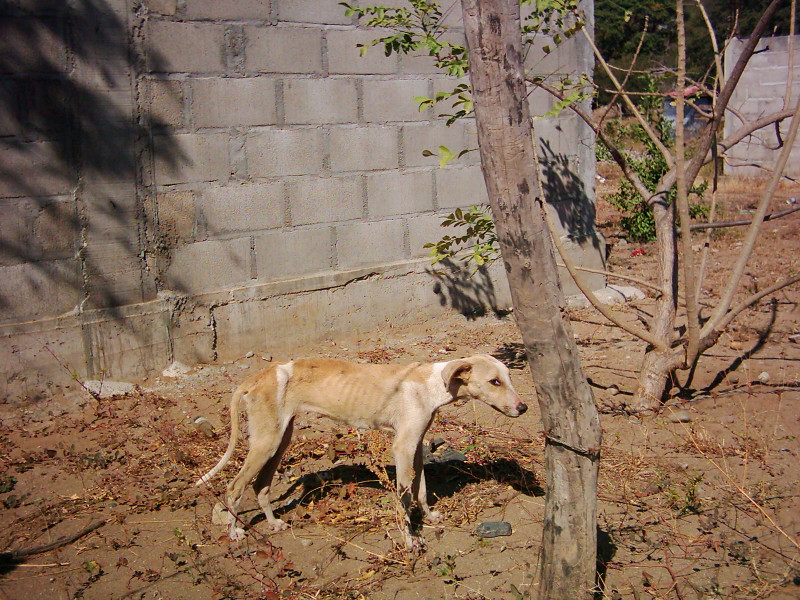 Pasividad y conformismo de
Los miembros de las
Comunidades.

La lucha de poder de los partidos
Políticos, dividen  e impiden la
Participación
LAS SECTAS DEBILITAN LA FE
NIVEL DE GRUPO
PASTORAL PARROQUIAL
PLATAFORMA CIVIL
PASTORAL PARROQUIAL
Formas de Trabajo:
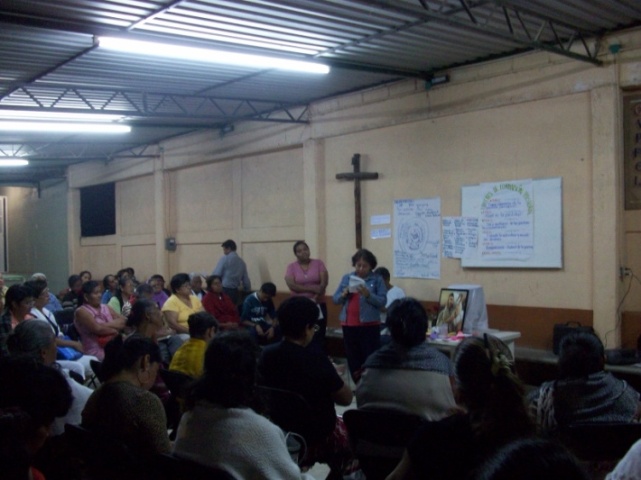 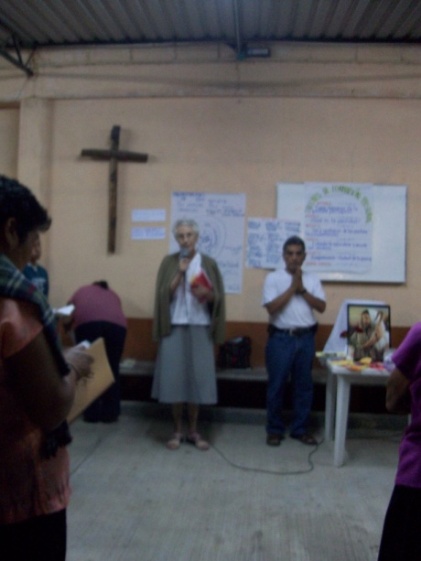 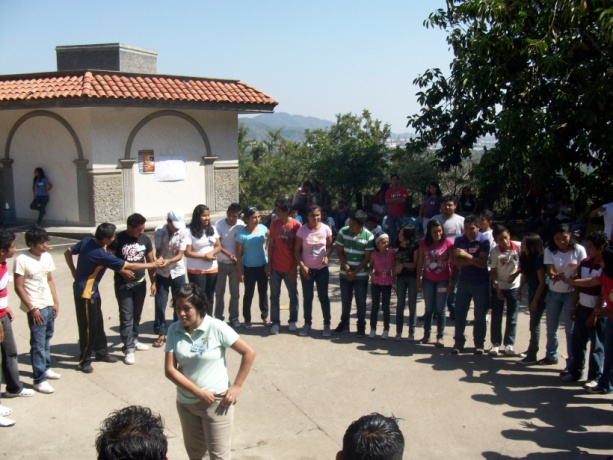 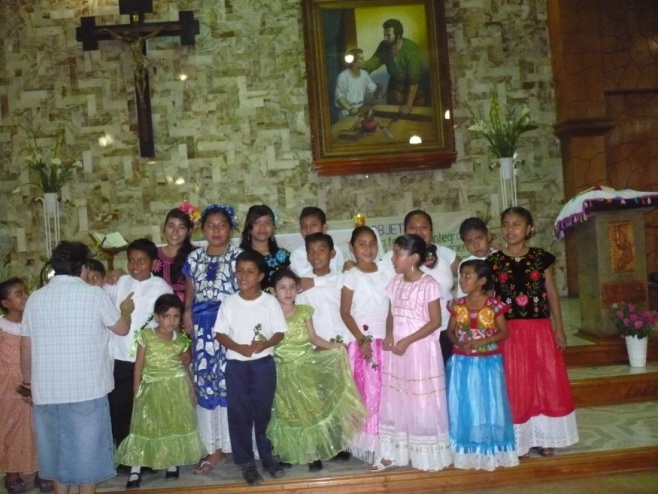 Plataforma Civil
FORTALEZAS
Viven la realidad del pueblo y sus necesidades.
Alegría, dinamismo y creatividad.
Entrega constante.
Organización y distribución del trabajo.
Participación de laicos.
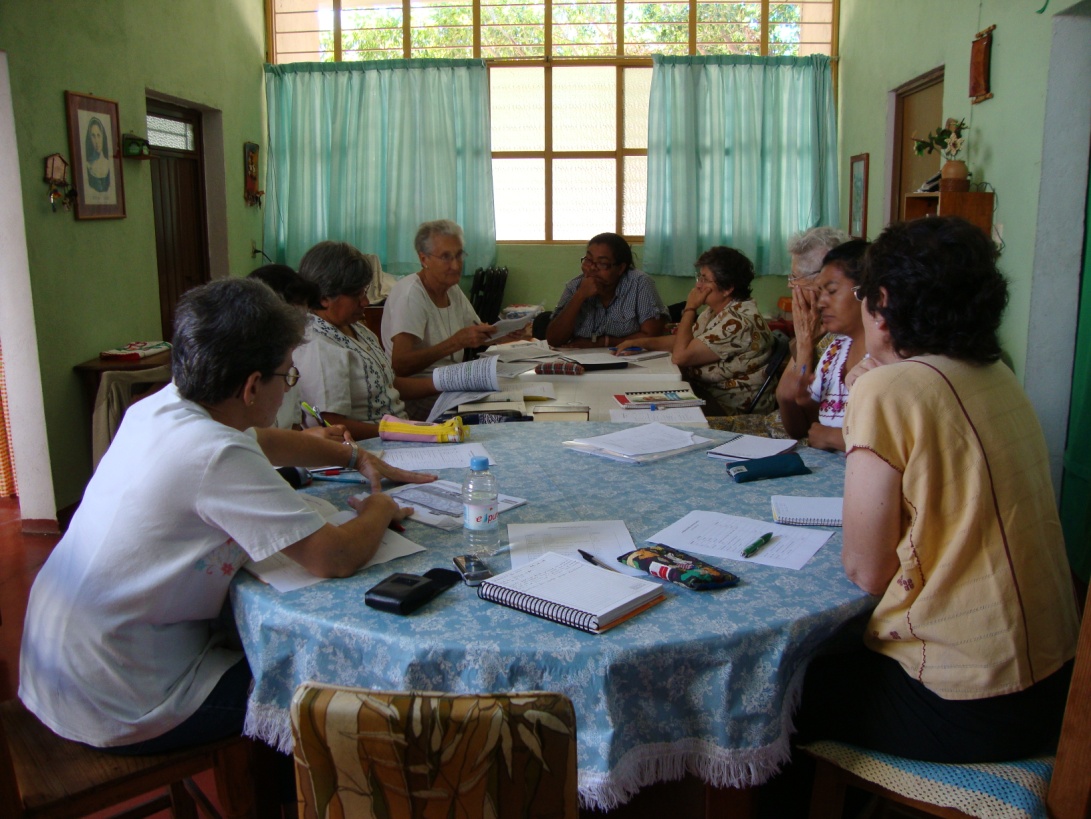 DEBILIDADES
Caer en una actividad rutinaria.
Exceso de trabajo.
Pasividad de los grupos de trabajo.
Falta de autoridad y decisiones en su trabajo de parte de los animadores de grupo.
INICIATIVAS
Somos participativos.
Se forman comisiones.
Todos dan aportaciones.
 Se motiva la acción de los laicos hacia la pastoral social.
Acompañamiento a mujeres para su crecimiento personal.
Propuestas
Crear un espacio para el cuidado de ancianos abandonados (voluntariado).
Alternativas de empleos para jóvenes y mujeres.
Continuar el acompañamiento a mujeres para su crecimiento personal.
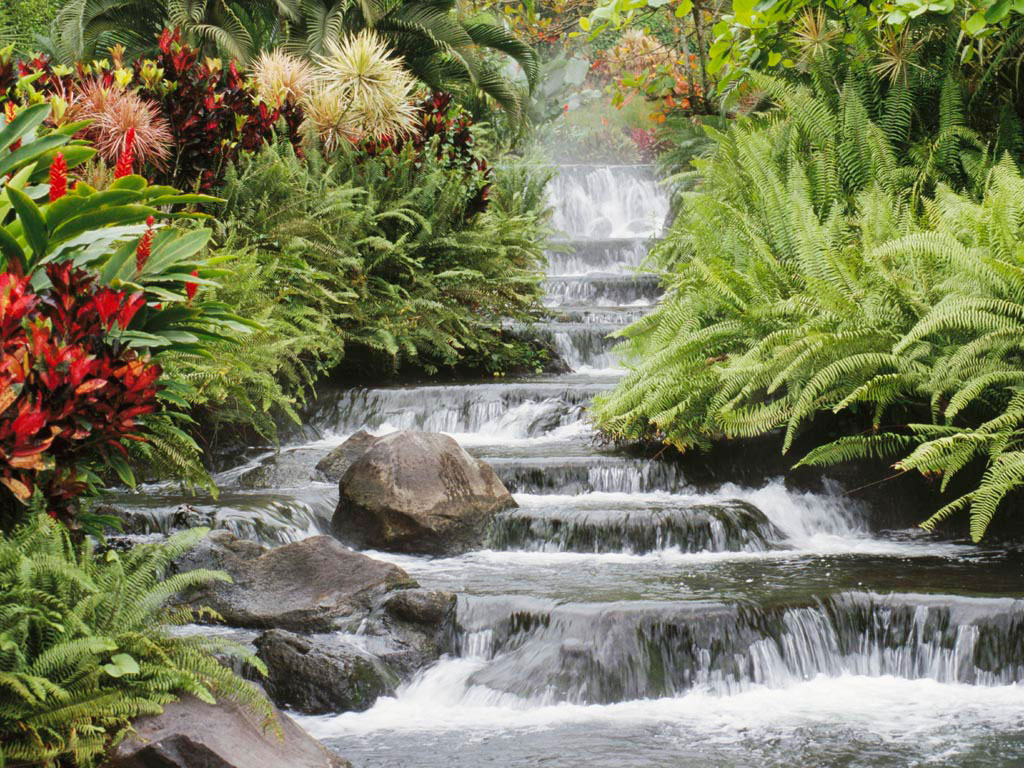 Gracias MIC